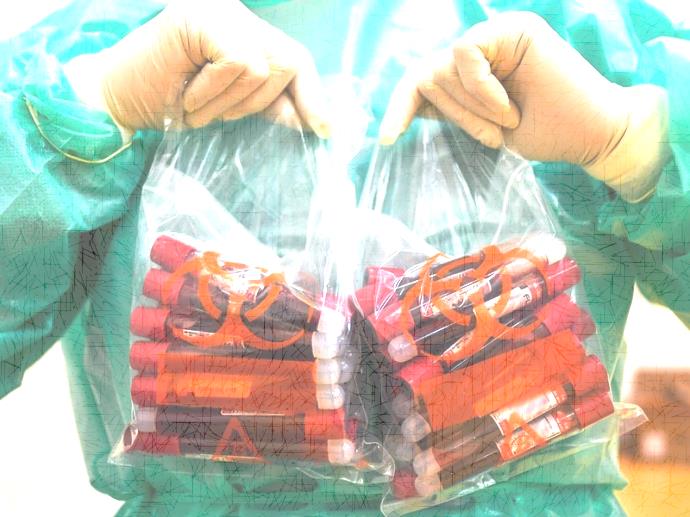 Алгоритм  иммуногематологических исследований и проведения проб на совместимость при трансфузии эритроцитарных сред
Постановление правительства РФ от 22.06.2019 г. № 797 
Приказ МЗ РФ № 1134 от 20.10.2020
П. 6, 7 - Медицинское обследование пациента, поступившего в медицинскую организацию, которому планируется выполнение трансфузий организуется в отделении врачом-трансфузиологом, лечащим врачом, либо дежурным врачом, которые прошли обучение по вопросам трансфузиологии, включает в себя:
         - сбор анамнеза,
 включая оценку факторов риска возникновения ПТР и ПТО (повторные трансфузии донорской крови или компонентов, повторные беременности, ранее выявленные антитела, ПТР и ПТО
         - первичное определение группы крови АВО и резус-принадлежности
 с внесением результатов в медицинскую документацию реципиента
         - направление образца крови реципиента в лабораторию для подтверждающего исследования

….пробирка с образцом крови маркируется с указанием даты, фамилии и инициалов реципиента, наименование отделения, АВО и резус – принадлежности реципиента
П. 11
Исследование образцов крови реципиента организуется в лаборатории ЛПУ и включает в себя:

- подтверждающее определение группы крови АВО

- подтверждающее определение резус- принадлежности с использованием реагентов, содержащих анти-D IgM

- определение антигена К1 системы Kell (далее антиген К)

- определение антигенов эритроцитов С, с, Е, е  

лицам женского пола в возрасте до 18 лет и женщинам детородного возраста, 
реципиентам, которым показаны повторные трансфузии реципиентам, 
у которых когда – либо выявлялись аллоиммунные антитела, 
а также реципиентам, у которых в анамнезе отмечены несовместимые трансфузии

- скрининг аллоиммунных антител к антигенам эритроцитов 

с использованием панели стандартных эритроцитов, состоящей не менее, чем из 3 видов клеток, типированных по антигенам С,с,Е,е,К, Кидд, Даффи, Лютеран,МNS, Левис.
Скрининг проводится в непрямом антиглобулиновом тесте!
Алгоритм исследований крови при планировании трансфузии донорской крови и её компонентов
П.86 постановление правительства РФ 797 
   …при выявлении у реципиента аллоиммунных антител осуществляется индивидуальный подбор эритроцитарных компонентов донорской крови


Индивидуальный подбор включает в себя проведение проб на индивидуальную совместимость крови реципиента и донора. 
Наиболее рекомендуемой  является  комбинация двух проб – пробы на плоскости и непрямой пробы Кумбса.
 Проба на совместимость, выполняемая на плоскости при комнатной температуре, имеет целью выявить у реципиента полные групповые агглютинины системы АВО,MNSs,Lewis и др. 
Проба на совместимость непрямым антиглобулиновым тестом предназначена для выявления у реципиента неполных групповых антител.
Индивидуальный подбор крови является предварительной процедурой. Перед переливанием врач трансфузиолог всё ещё раз должен перепроверить….  и  выполнить пробу на совместимость на плоскости
Таблица 2
В целях профилактики реакций и осложнений в связи с трансфузией используются эритроцитсодержащие компоненты донорской крови, идентичные или совместимые по системе АВО, Резус- принадлежности и К  (п.83 Постановление 797)
Таблица 3
…в случае …врач, осуществляющий трансфузию, направляет образцы крови реципиента, использованные для проб на индивидуальную совместимость, единицу компонента донорской крови с остаточным объёмом не менее 5 мл, а также образец крови реципиента, взятой после трансфузии